Introduction to Council
Presented By: Jarrod Ronquillo
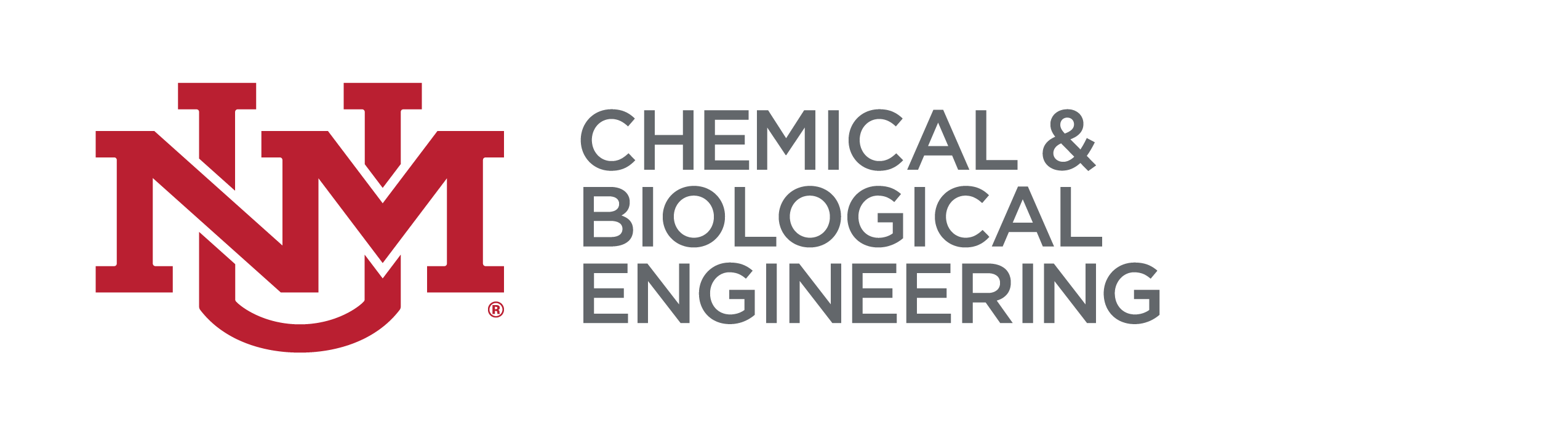 What is Council?
A group of people trying to make UNM a better place!
Collaborating with the Union 
Council Chair listening and assisting your needs
Aiding student orgs with funding
Assigning appropriations
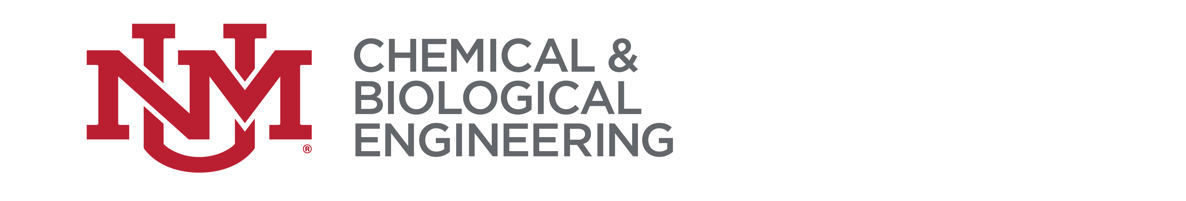 Council Meetings-Fall 2023
August 26th
September 30th
October 28th
November 18th 
December 2nd 
All at 10 am and all will use this zoom link: https://unm.zoom.us/j/5642195662
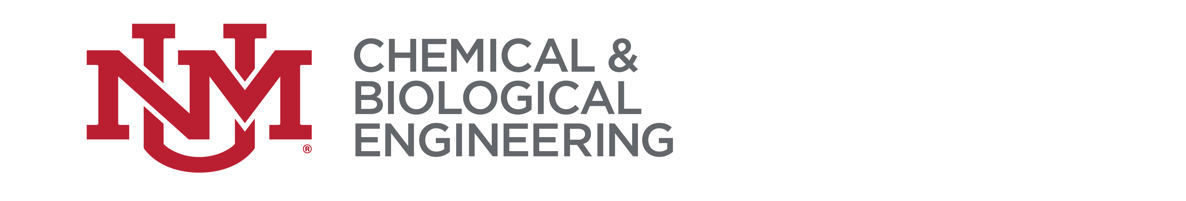 How I Plan to Approach this Year
What am I good at: 
Running a Student Org
Ensuring certain clubs have access to funding: STUUNM
Would like to find collaboration and help with funding for for: Engineers W/out borders, UNM SHLC, UNM Grad Union, UNM Democrats
Good Listener
If you have an idea I am here to help
Please ask for help and ask questions
Built to find a way to solve problem (Engineer)
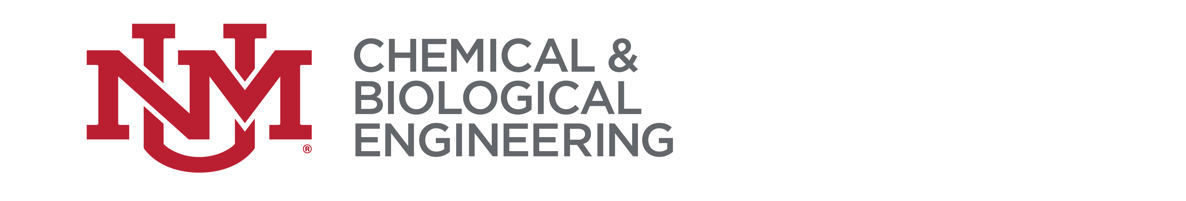 Stipends
Requirements- Show up to meetings, relaxed approach
Processed no later than fall break (Oct 13th)
$100 per semester ($20 an hour)
Everyone here will receive it
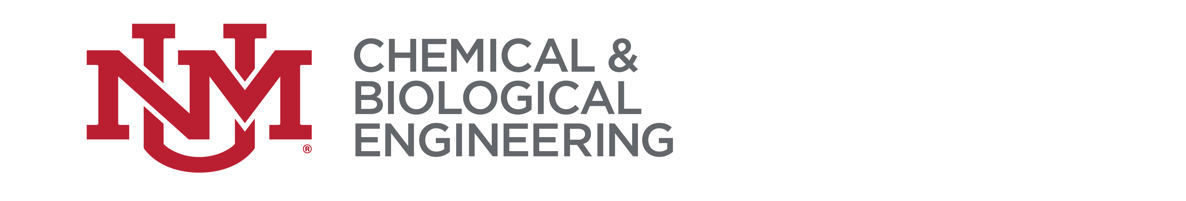